Волонтеры на ГХК
Общеотраслевые  проекты  и традиционные  волонтерские  акции за 2024 год 

Участниками волонтерского движения стали работники предприятия, члены их семей и «Серебряные волонтеры 55+» - более 600 человек
Всероссийский экологический субботник  «Зелёная весна-2022», «Парковка» - приняли участие свыше  2000 работников из 55 коллективов ГХК и дочерних сообществ 
«Поздравление ветеранов ВОВ с Днем Победы» - 42 человека, из них 3 участника войны 
Акция «Стена памяти» организована в каждом подразделении предприятия 
Акция «Георгиевская ленточка» горожанам выдали более 600 лет
 Акция  «Пульсация» приняли участие более 30 человек
Просветительский проект «Все о донорстве костного мозга»  во благо здоровья нашего общества 
Проект «Пушистый атом» передали приюту «Жил был пес» свыше 270 кг кормов для кошек и собак 
Проект «Веселый коридор» мастер-класс по живописи участники нарисовали 33 картины для детского стационара 
Проект "Мы в ответе!" оказали поддержку ветеранам — 60 человек 
Проект «Добрая цифра» волонтеры ГХК против кибермошенников, провели 3 очные встречи с пенсионерами отрасли  
Проект «Лучше без таблеток» приняли участие более 50 участников в турнире по настольному теннису.
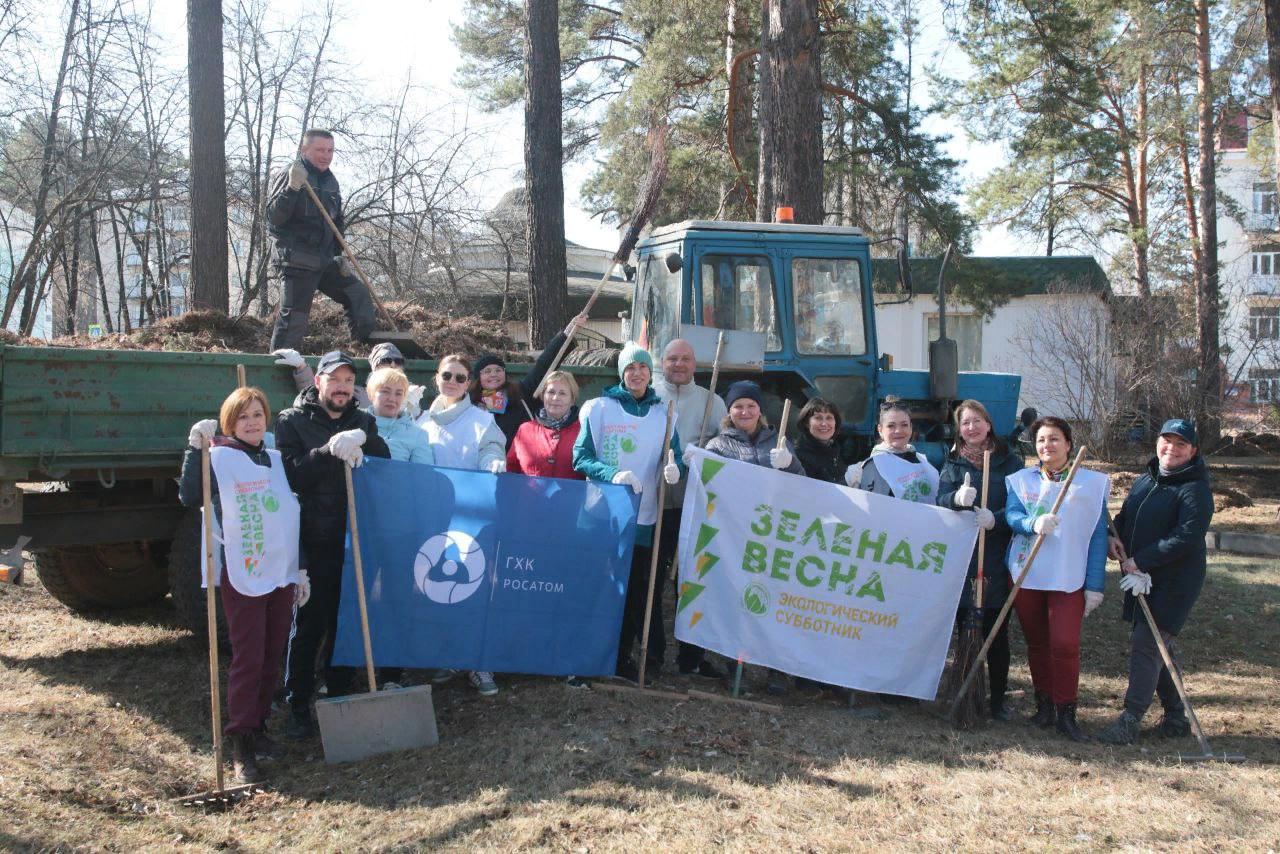 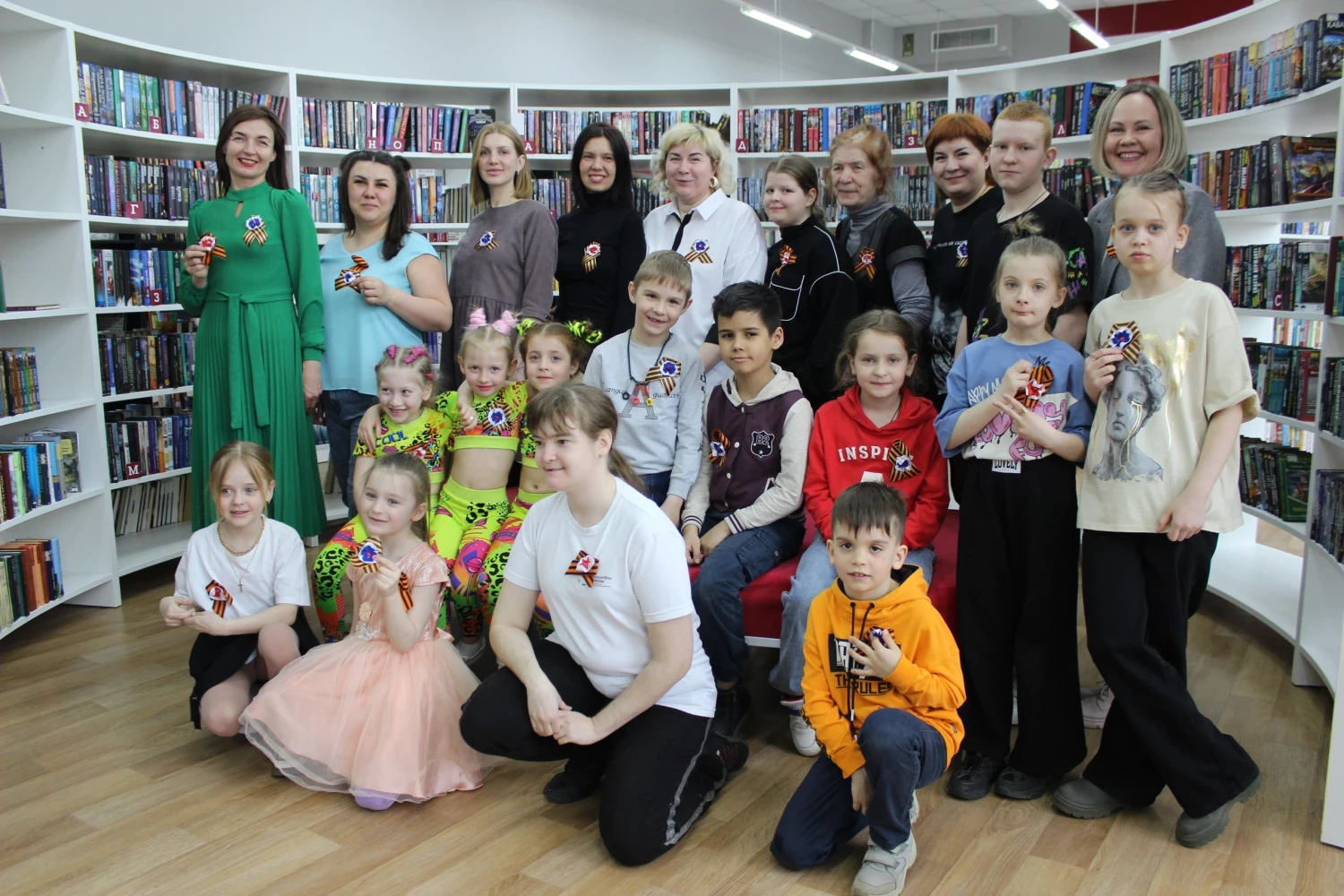 С участием волонтером ГХК в мае в музее Железногорска состоялась рабочая встреча по развитию социальной активности в городах присутствия Госкорпорации «Росатом». 

Главной целью совещания стало обсуждение возможностей формирования совместного плана мероприятий местных активистов и НКО, администрации Железногорска и Госкорпорации по реализации волонтерских, социальных, экологических инициатив и проектов по улучшению условий для досуга и отдыха горожан.

Приняли участие более 100 активистов города
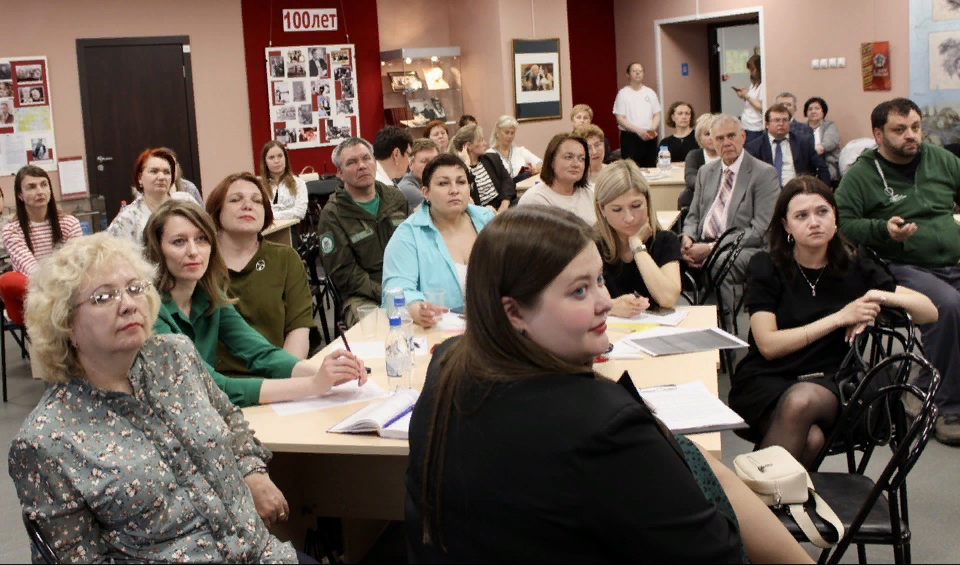 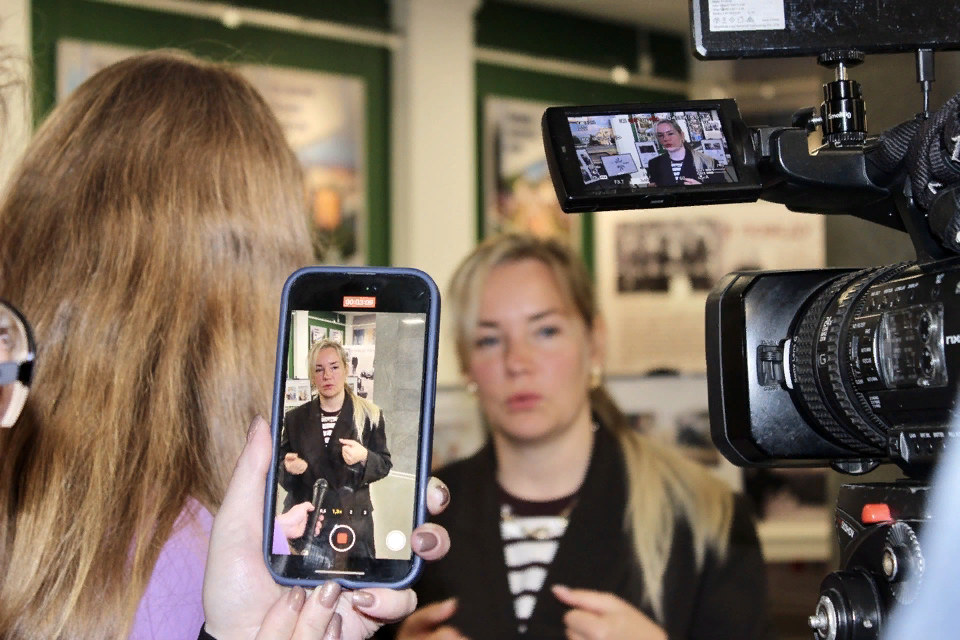